iRobot Equity Report
FIN 422 – Student Managed Investment Fund
James Edstrom| Taylor Field | Micah Stark
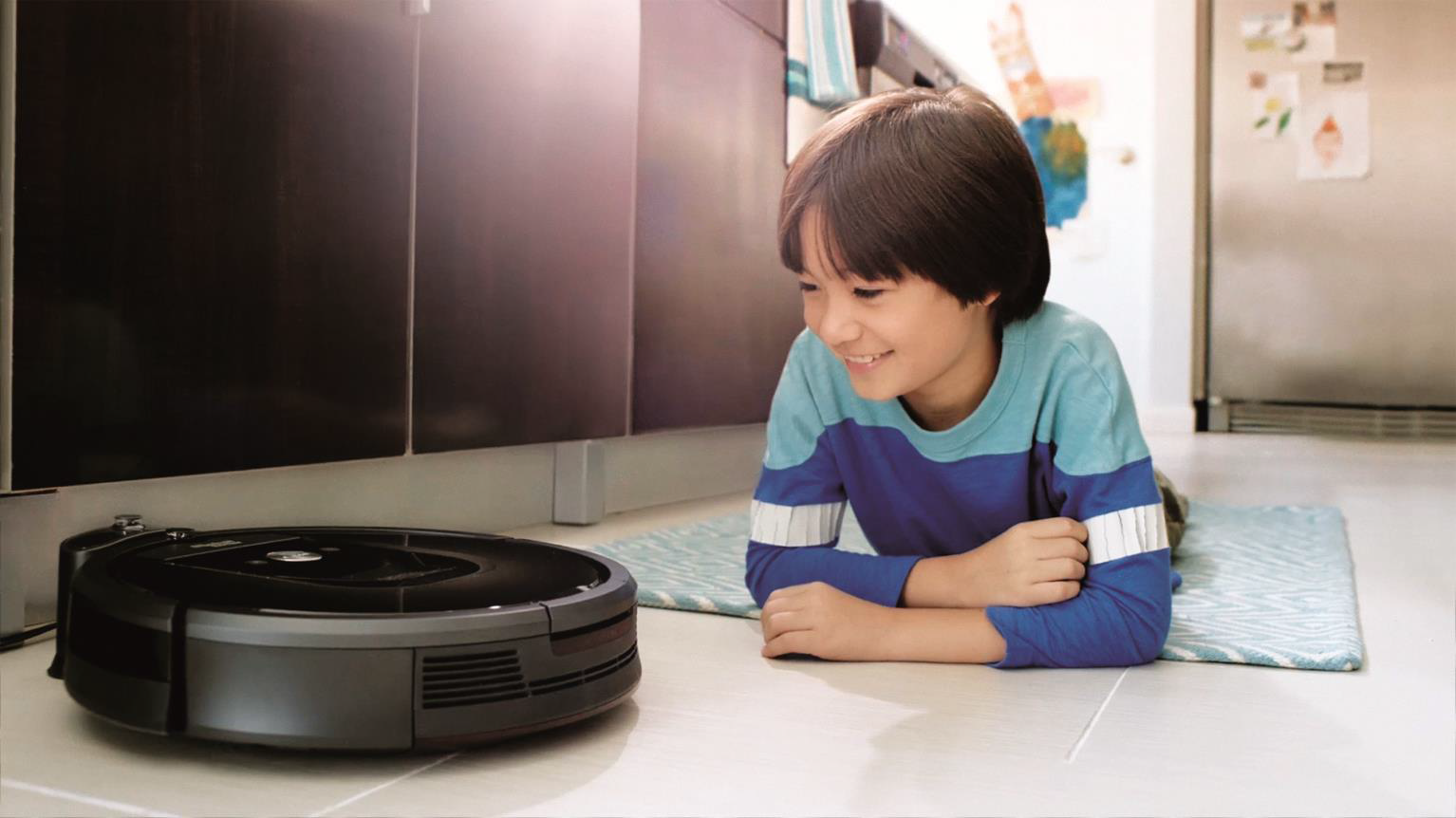 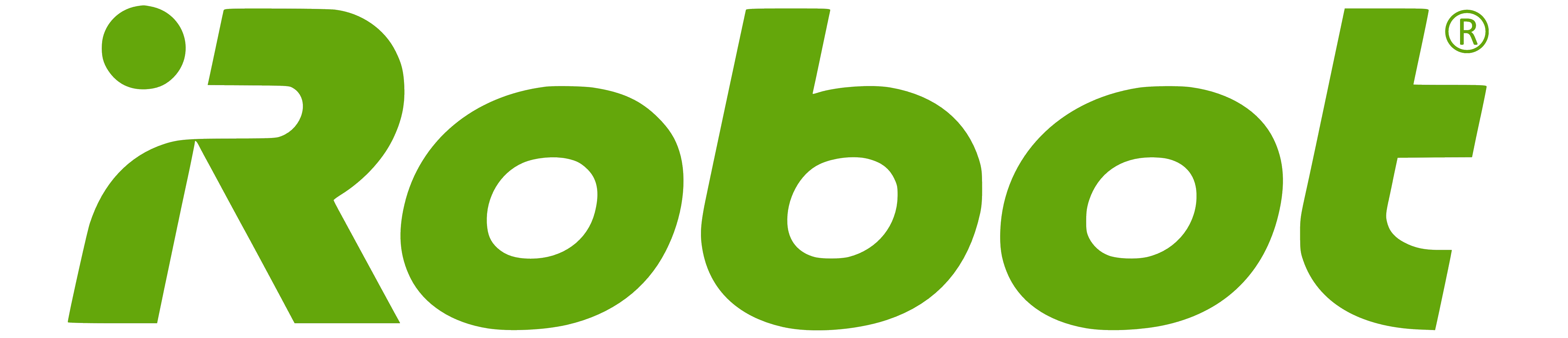 Company Information
Founded in 1990 by Colin Angle 
	Originally Focused on Commercial Robots
		9/11 Exploration Robots
Developed “Roomba” Product Line in 2002
	Accounts for Majority of Sales
Transitioned in 2016 to “Consumer As Our Customer” Moto
	Eliminated Commercial Robots
	“Braava” Mop Launched March 2016
	Developing “Connected” Robots
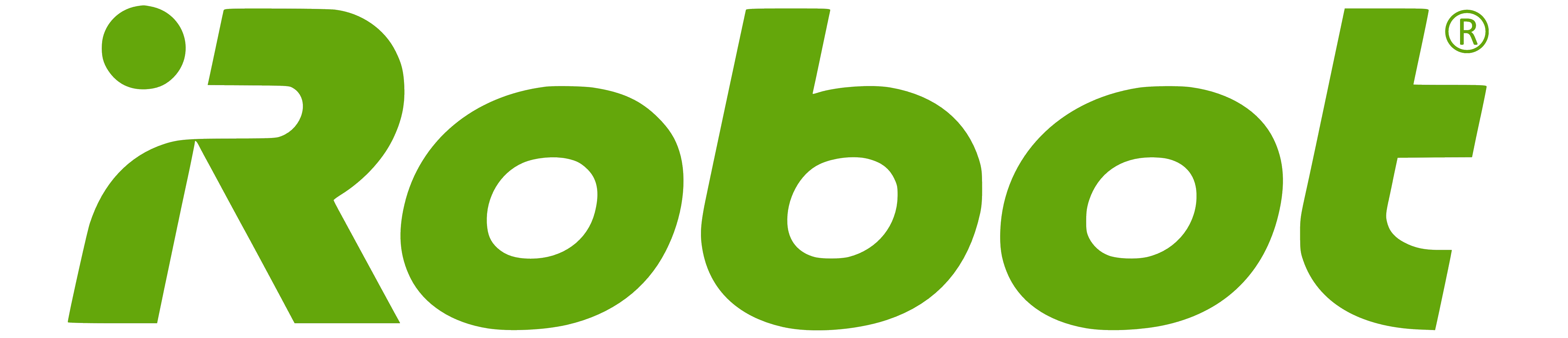 Financial Information
IRBT – NASDAQ Exchange
Primary Sector and Industry: Consumer Goods in Appliances
Sell or Hold at current price
Market Capitalization: $1.8 Billion
Estimated Target Price: $39.39
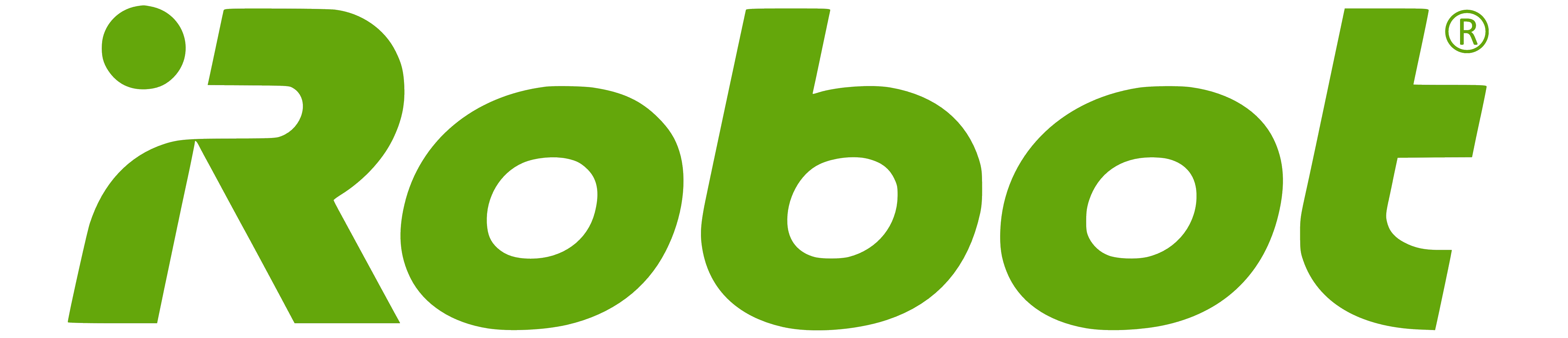 Institutional Investors
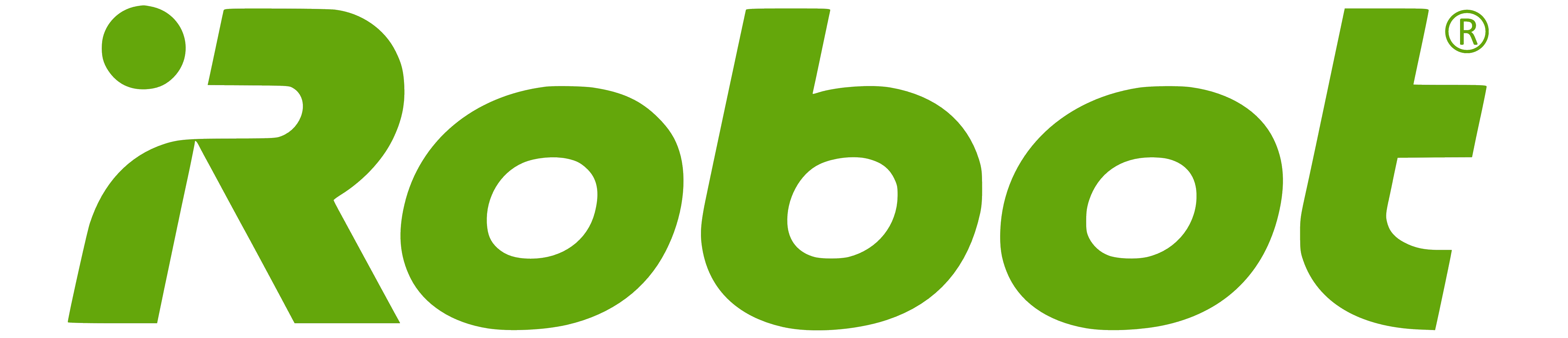 Stock Performance
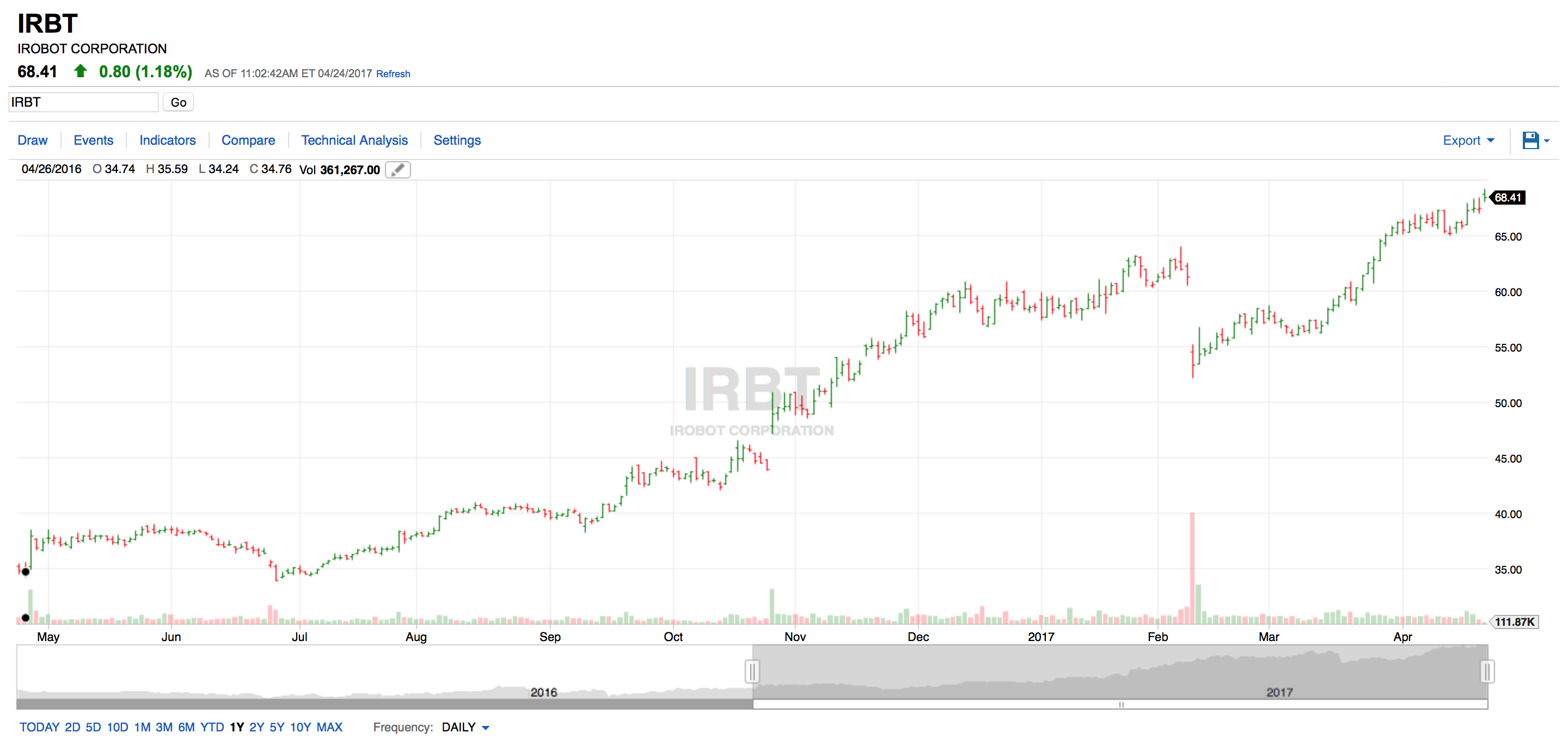 96.59% Growth
Vacuum Market by Type
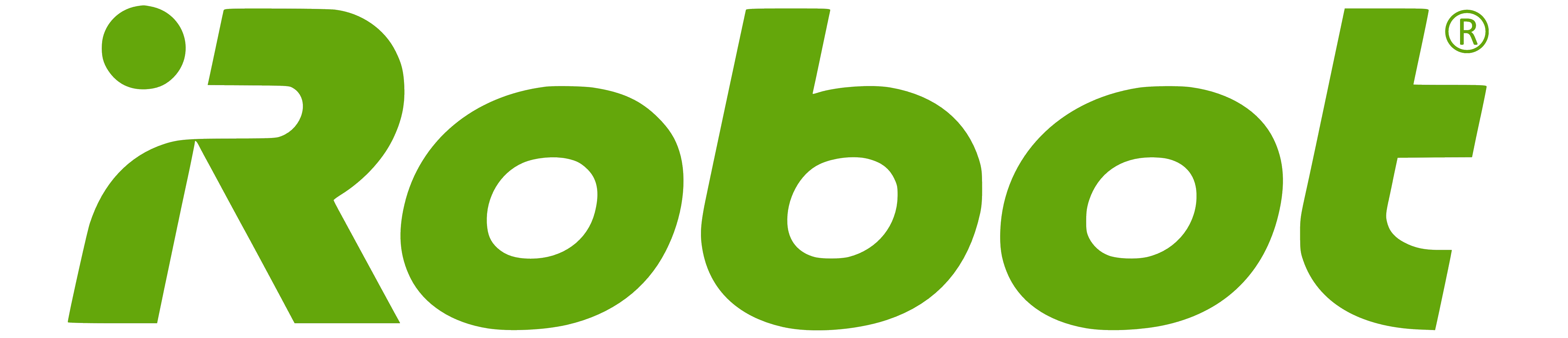 Market Share of Robotic Vacuums
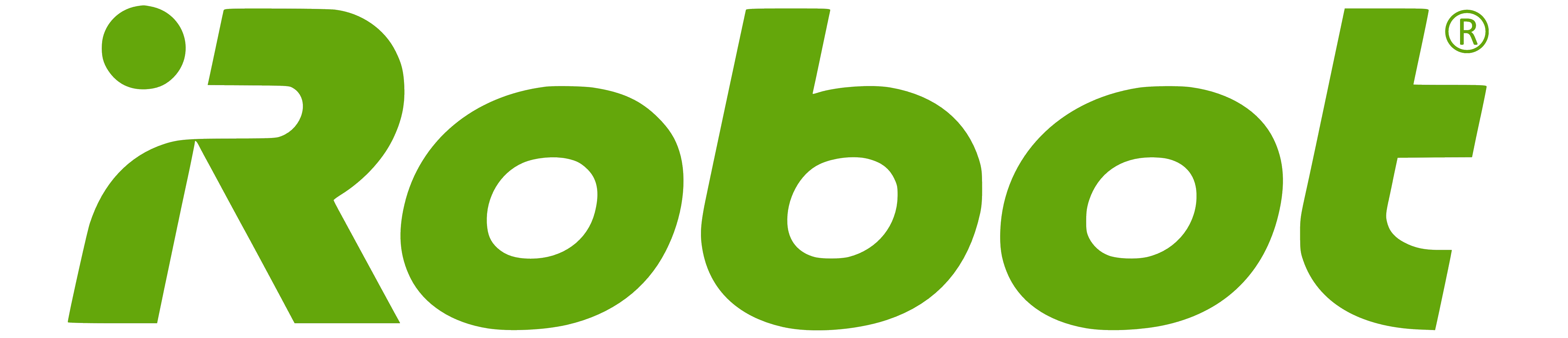 Financial Ratios
iRobot
P/E = 36.8
Price/Book = 4
Price/Cash Flow = 27.2
Gross Profit Margin = 50.4%
Revenue Growth = 2.94%
Industry
P/E = 27.1
Price/Book = 3.2
Price/Cash Flow = 14.0
Gross Profit Margin = 26.8%
Revenue Growth = 19.5%
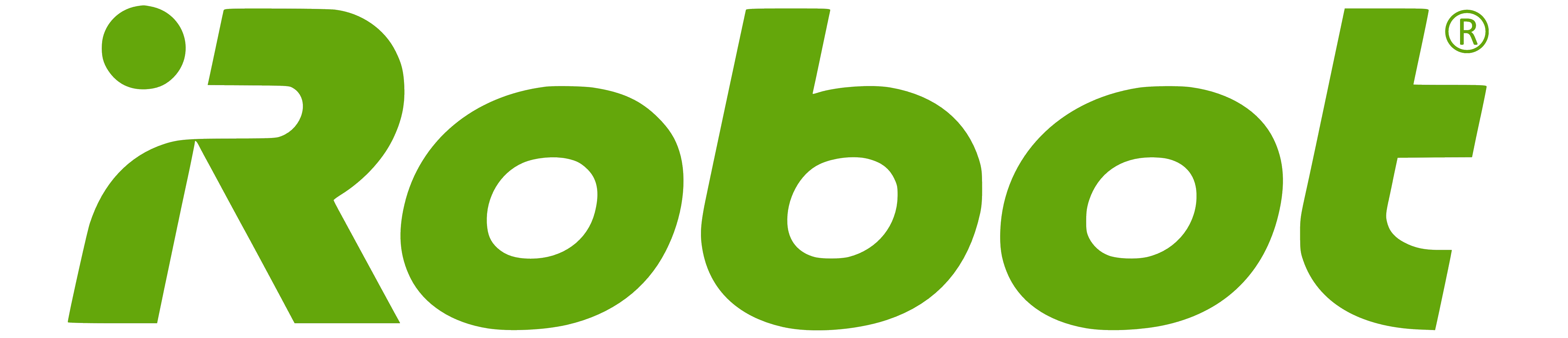 Short Interest
* Last 6 months
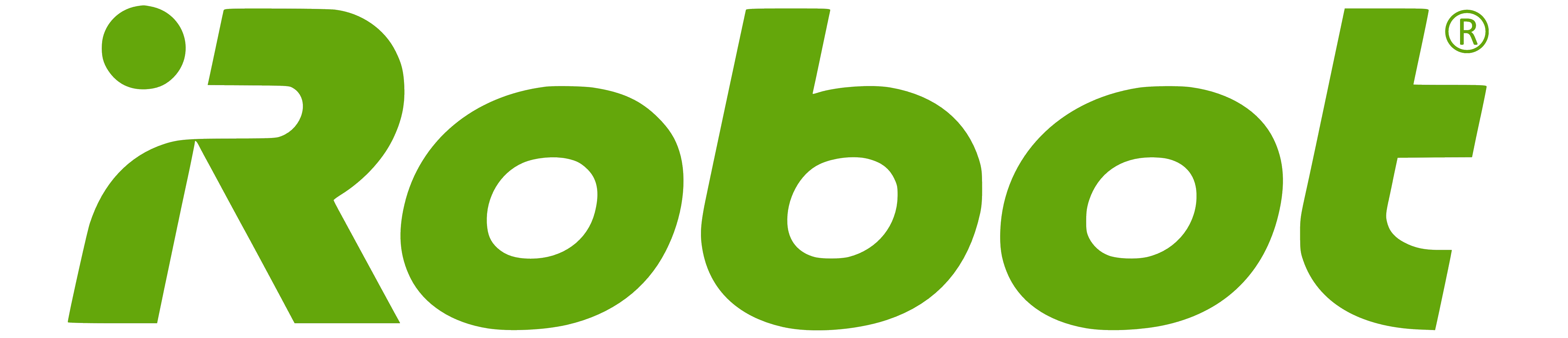 Forecasting Estimates
*Estimates In Millions
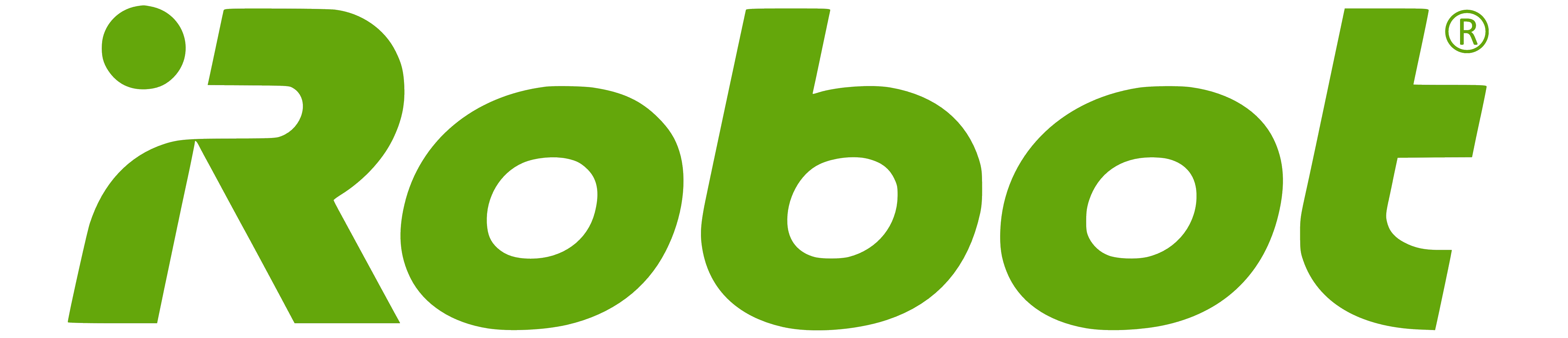 Estimated Stock Price $39.39
Future Business Risks
New Competitors 
Samsung (150x Market Cap)
LG (6x Market Cap)
Dyson
Bissel
Neato
Limited Vendors
Heavily Reliant Upon China
Only a Couple Major Producers

Elimination of Commercial Division
Consistent Income
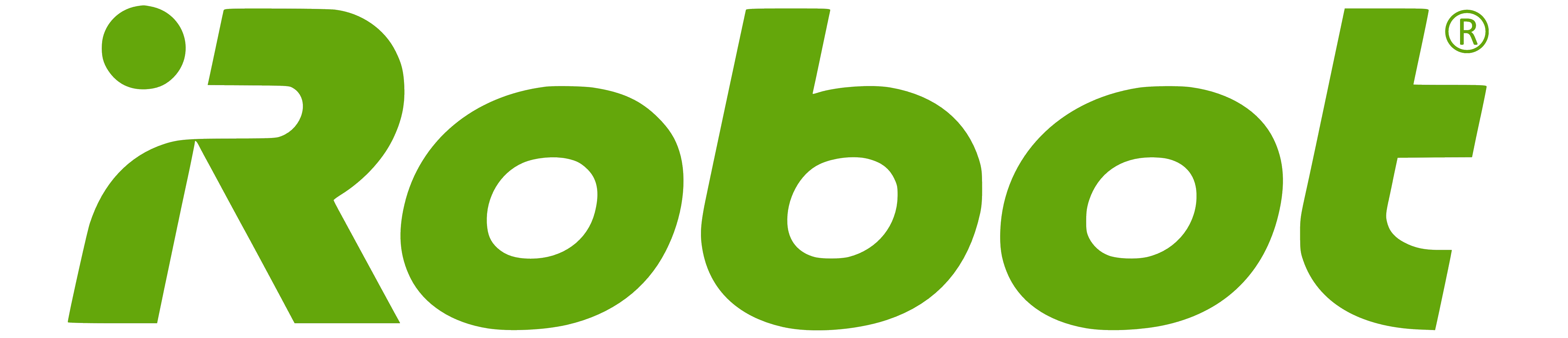 Management & Governance
CEO: Colin Angle (Chairman, CEO and Founder since 1990)
Eliminated 20% of Holdings in Last Year
COO: Christian Cerda (since 2003)
CFO: Alison Dean (since 2005)
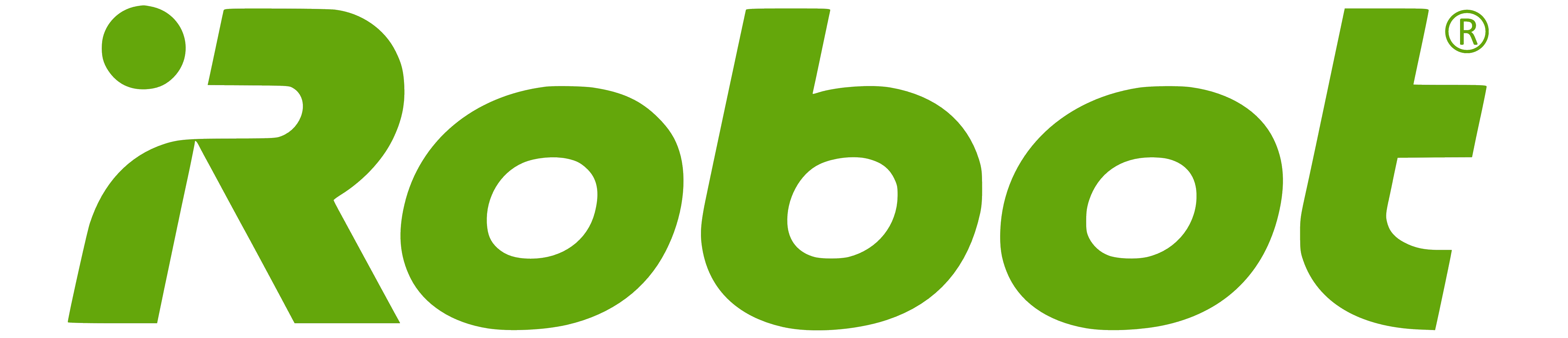 iRobot Equity Report Decision
Sell or Hold
Elimination of Commercial Application Business
Influx of Major Competitors
Potential Trade Issues with Limited Chinese Producers
CEO has Eliminated 20% of Holdings
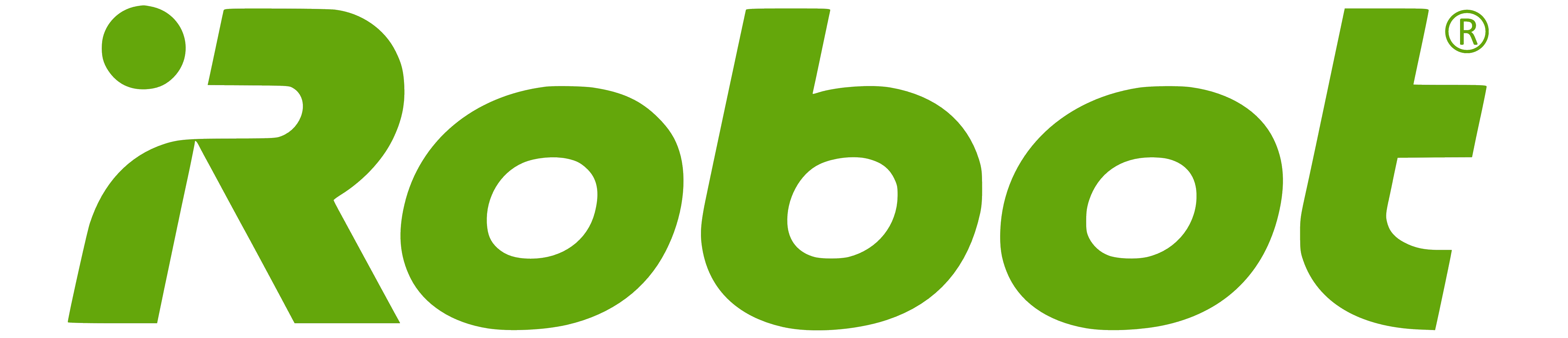